Hostos Community CollegeAnnual Report
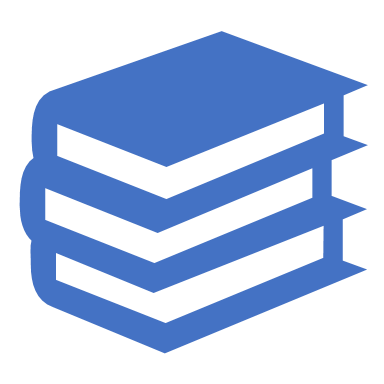 [Unit/Department/Program] [Year]
What did you do this year? (Academic)
Please summarize here and attach Appendix with full details
What did you do this year? (AES)
Please summarize here and attach Appendix with full details
How did it go? (Academic)
Please summarize an assessment of one learning outcome
How did it go? (AES)
Please summarize an assessment of one support or learning outcome
What do you need?
Additional Commentary (optional)
Appendices